PREHISTORE – DOBA PŘED HISTORIÍ – před tím, než člověk začal zaznamenávat své dějiny.
PRAVĚKÉ UMĚNÍ3 mil. – 4000/3000 let př.n.l.

Starší doba kamenná – paleolit
3mil. Let př.n.l. – 10 000 let př.n.l.

Mladší doba kamenná – neolit
 10 000 – 3000 let př.n.l.
STARŠÍ DOBA KAMENNÁPALEOLIT
Lidé neměli svá sídla, putovali za stády zvířat
Byli závislí na pohybu zvířat a na plodech, které nasbírali
Obydlí – jeskyně, skalní převisy, primitivní tábořiště
ochrana před klimatologickými podmínkami a divou zvěří
Použití ohně – užitek, ochrana
Nástroje z pazourků - hroty, oštěpy, sekery
Umělecká tvořivost – drobné předměty, které zdobili vrypy, někdy náhodné, někdy vytvářeli obrázky
Šperky - ze zubů, kostí, kamínků - náhrdelníky, přívěsky, náramky
Důležitou roli hráli „šamani“, „kouzelníci“ - lidé se zvláštními schopnostmi (nedokázali si vysvětlit přírodní jevy, měli potřebu projevit úctu k tajemným silám)
Nejstarší naleziště jsou ve Španělsku a Francii
Náboženské představy – kultyVENUŠE
Malé figurky ženských postav
Idoly – stylizované, idealizované vyjádření
Zdůrazněné ženské znaky
Symbol mateřství, plodnosti (nutnost zajistit plodnost, rozmnožování rodu)
Stylizace forem – převedení skutečného tvaru do jednoduché formy
Různé materiály – hlína, kost, kel, kámen, roh, různé směsi (popel, jílová hlína, kostní prach atd.)
WILLENDORFSKÁ  VENUŠE25 000 př.n.l.
Rakousko, vápenec, výška 11cm, původně obarvena                                                    červeně
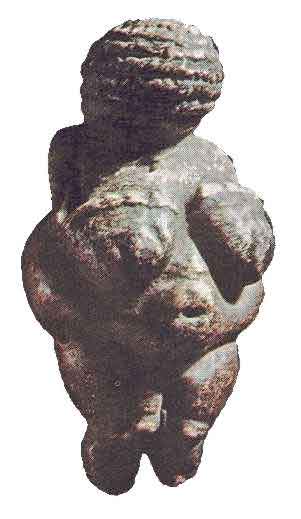 VENUŠE S ROHEM15 000 -20 000 př.n.l.
Francie, vyřezáno do mamutího klu, výška 15 cm, v ruce drží roh – symbol hojnosti (vysvětlení archeologů)
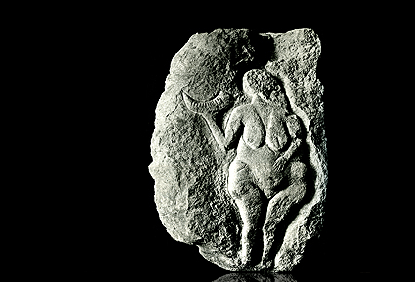 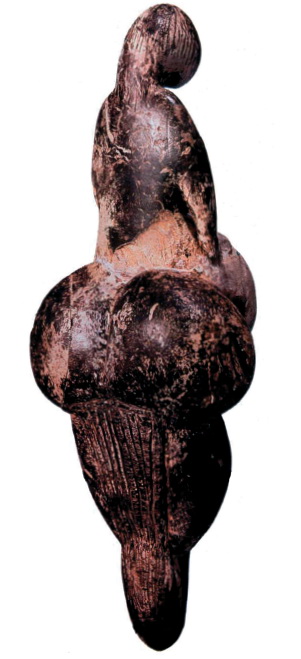 VENUŠE LESPUGUE 15 000 -20 000 př.n.l.
Francie, mamutí kel, 
výška 15 cm,
stylizováno do                               
geometrických
tvarů – kružnice, ovály, 
elipsy
VĚSTONICKÁ VENUŠE30 000 př.n.l.
Česko, Dolní Věstonice 
    na Moravě, výška 11,5 cm, 
    směs popela, hlíny 
    a kostního prachu
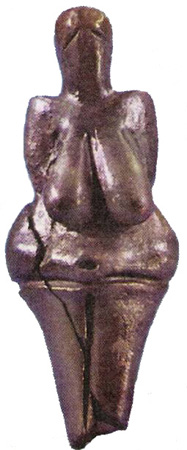 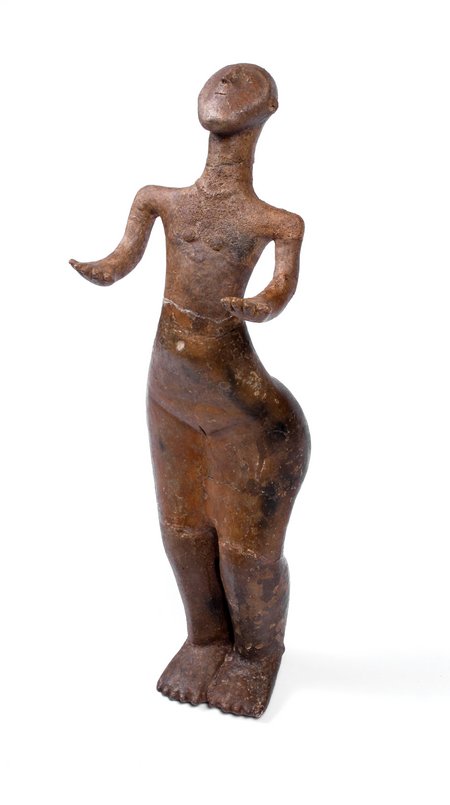 SOŠKA ŽENY Z HLUBOKÝCH                      MAŠŮVEK5 000 př.n.l.
Česko, Hluboké Mašůvky,
    keramika (soška je dutá)
KULT ZVÍŘATMALBY NA STĚNÁCH JESKYNÍ
Vznikly poté, co se lidé opakovaně vraceli na stejné místo
 Zobrazují zvířata, lovce, či šamany
Jsou abstrahované, malované různými způsoby (od nanášení větévkou po rozprašování ústy)
Pravděpodobně měly magický účel – lidé chtěli přivolat úspěch v lovu („lovili podoby“ zvířat zřejmě ještě před lovem)
Opálený uhel, hlinka, vrypy
a) barvy
- různobarevné hlinky + zvířecí tuk, krev
- ploché kameny a kosti sloužily jako první       
     malířské palety
- štetce z lidských vlasů, chlupů zvířat
- nanášení barev také foukáním z dutých 
     kostí
- zuhelnatělým dřívkem se napřed nakreslil  
     obrys (nebo také vyryl) a potom vybarvil
b) osvětlení
- důlek v kameni naplněný zvířecím tukem
- místo knotu stočený suchý mech
JESKYNĚ CHAUVET32 000 př.n.l.Francie
Jeskyně byla objevená v r. 1994- nedotčená, nepoškozená
Obrysy a obrazce zvířat nakreslené uhlem, z žárem ohně opáleného dřeva
Harmonická kompozice, využívající tvarů a objemů skalního povrchu, hran a oblin - vyvolává dojem plastičnosti a perspektivy
Rytiny, malby, kresby - nespočetné množství zvířat lvů, lvic, kozorožců, mamutů, koní, jelenů, medvědů
Lidská postava s hlavou bizona - kouzelník?
Podlaha - pokryta otisky zvířecích a lidských stop
Otisky dvou lidských dlaní na stěně – podpis umělce?
Na podlaze jeskyně se našlo velké množství medvědích kostí, lebek - vše je nedotčeno
Na zemi a stěnách se zachovaly stopy po medvědích drápech - medvědi umírali při přezimování, během období zimního spánku, pro to zde svědčí četnost medvědích brlohů a doupat. Ve smrtelné agónii se točili dokolečka a sekali kolem sebe drápy 
Škrábance medvědích drápů jsou překryty malbami a pravěkými rytinami, které zde byly vytvořeny později
Spekulace o „kultu medvěda“
Jeskyně nebyla obývána lidmi (zůstaly by tu odpadní jámy, se zbytky ohnišť, ohlodaných kostí atd.)
Oheň nesloužil k přípravě potravy, ale k osvětlení (prokázaly rozbory)
Znázornění zvířat, svědčí o jejich kvalitě a naturalizmu, je dokladem vysoké umělecké zručnosti a znalosti paleolitické fauny tehdejší doby
Překrývání hlav a těl, dává dojem množství ve stádě, vyvolává i zdání dynamického pohybu
Použili valérů barev, stínování a reliéfního plastického působení podkladu. Vzácné, z jiných nalezišť neznámé, je i užití reliéfu a odstínů, pro podání srsti zvířecích těl
Jedinečné je to, že zvířata, znázorňovaná v paleolitických jeskyních jsou ta, co byla lovena pro obživu. Zde jsou to však nebezpečné šelmy, jež se na paleolitickém jídelníčku nevyskytovaly a přitom tu tvoří většinu vyobrazení (60 %)
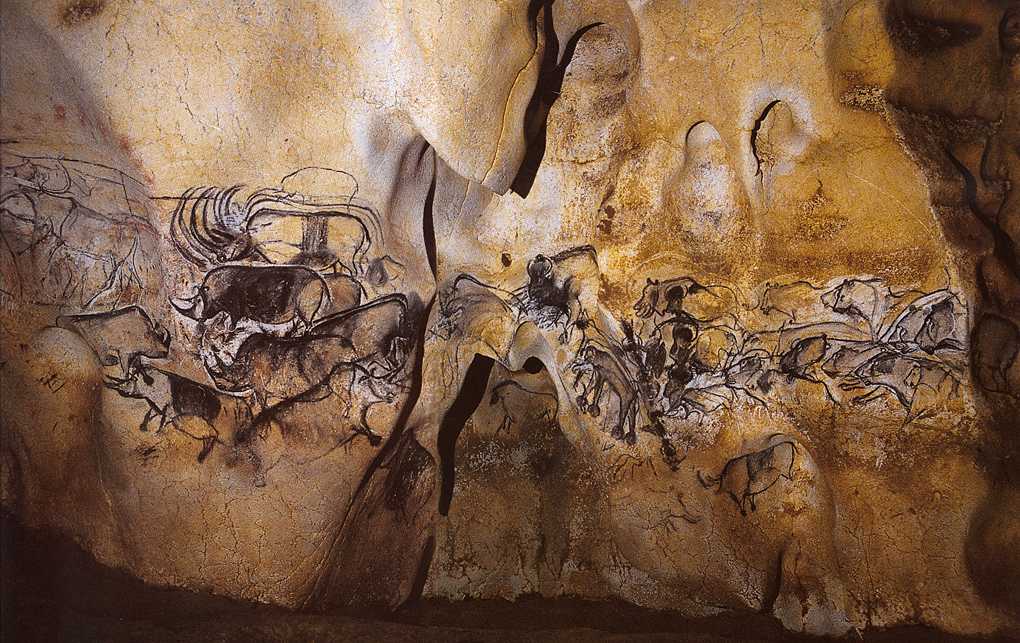 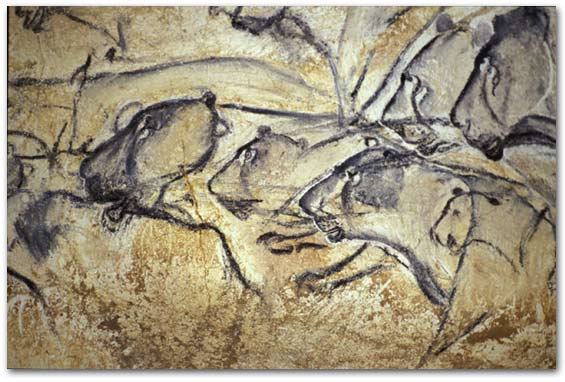 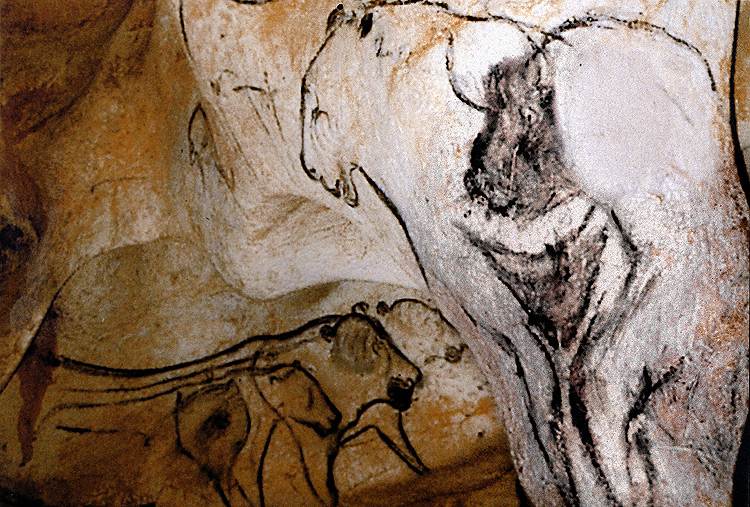 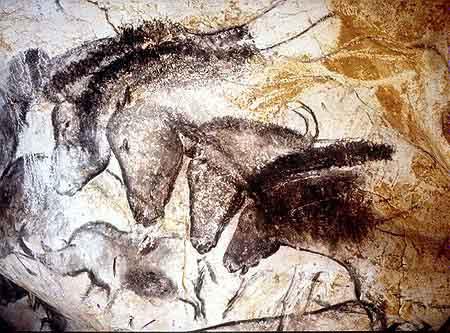 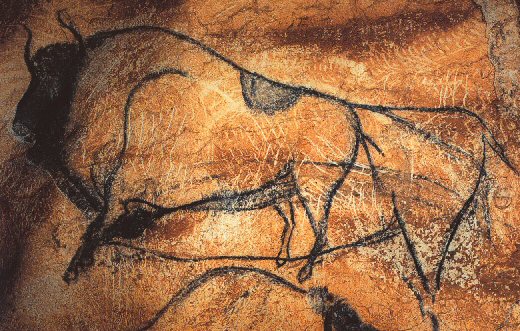 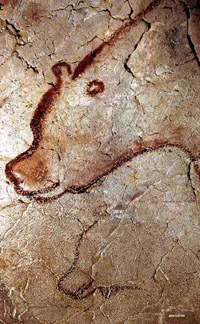 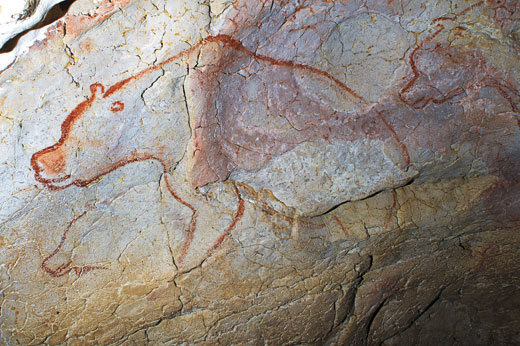 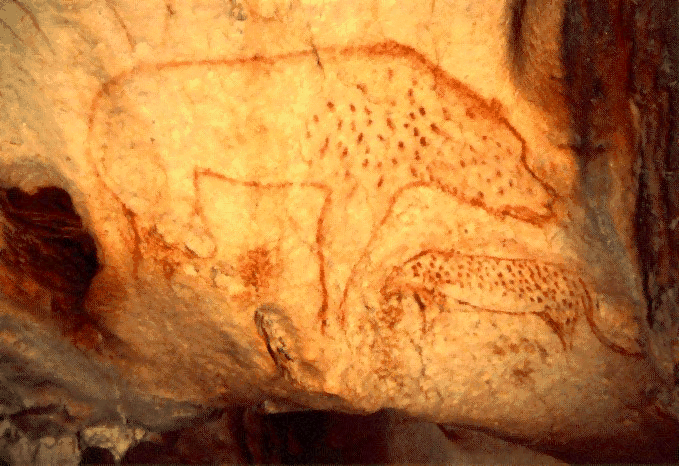 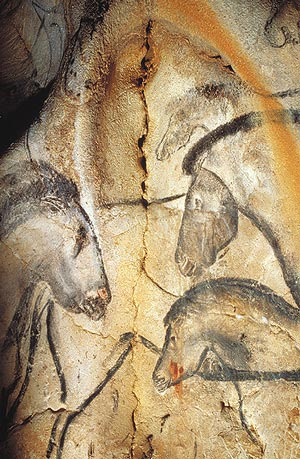 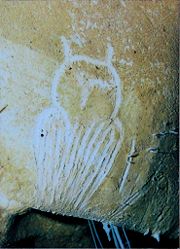 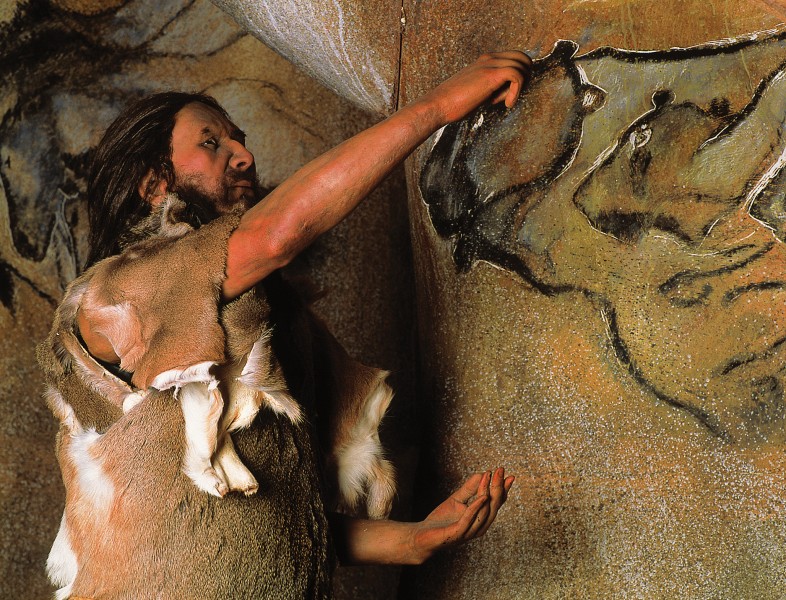 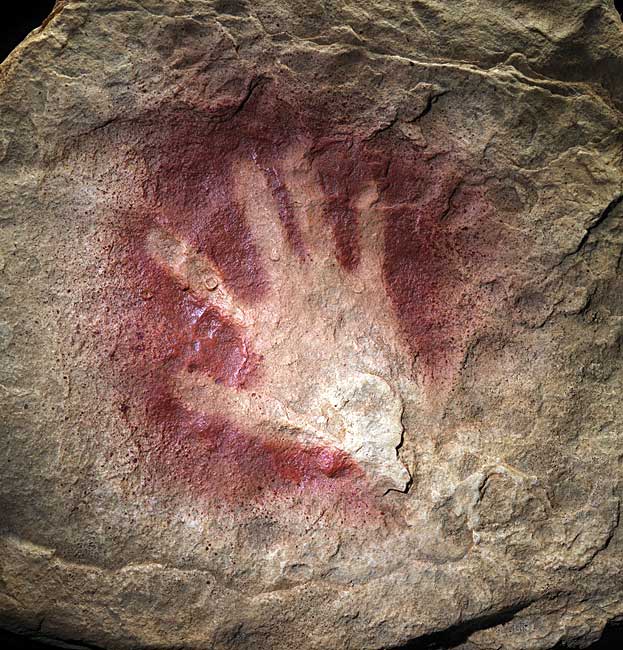 LASCAUX17 000 – 13 000 př.n.l.Sixtinská kaple mladší doby kamennéFrancie
Jeskyně byla objevena zcela náhodně čtyřmi chlapci, kteří hledali svého psa v roce 1940
Nebyla obývána – kultovní místo
V jeskyni se nachází 600 maleb, 1500 rytých kreseb
Vyobrazeni jsou divocí koně, mamuti, tuři, jeleni, bizoni
Místnost koček je vyzdobena malbami kočkovitých šelem
Obrazy vytvořené fantazií – k nejznámějším patří proslulý jednorožec z Lascaux
Řada z nich je obrovských rozměrů, některé až     
    pětimetrové
Výjimečně je možné spatřit vyobrazení lidské postavy - muž s ptačí hlavou, na něhož se řítí obří býk
Linie maleb jsou pevné 
Malíř používal stínování - smysl pro hloubku obrazu
Předem si připravil stěny jeskyně škrábáním, aby tak obrazy lépe vynikly
Nástropní malby byly téměř tři metry vysoko – zřejmě používal „pohyblivé lešení“, mnohokrát musel malovat  vleže
Užíval štětec ze srsti a barvu smíchanou z tuku a přírodních minerálů
 Využil tmavého zabarvení skály k zobrazení řeky, přes kterou plavali jeleni
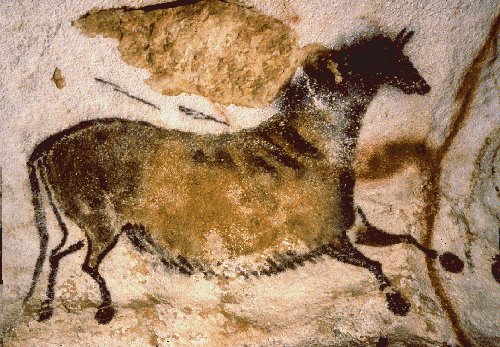 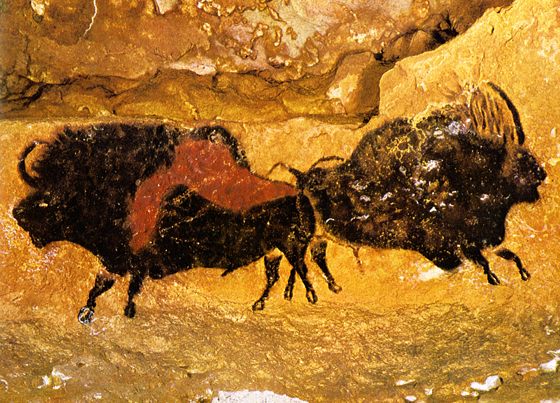 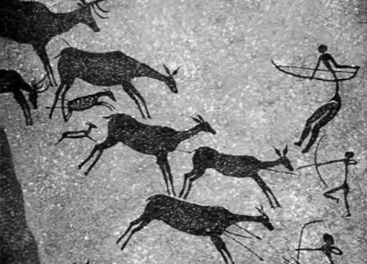 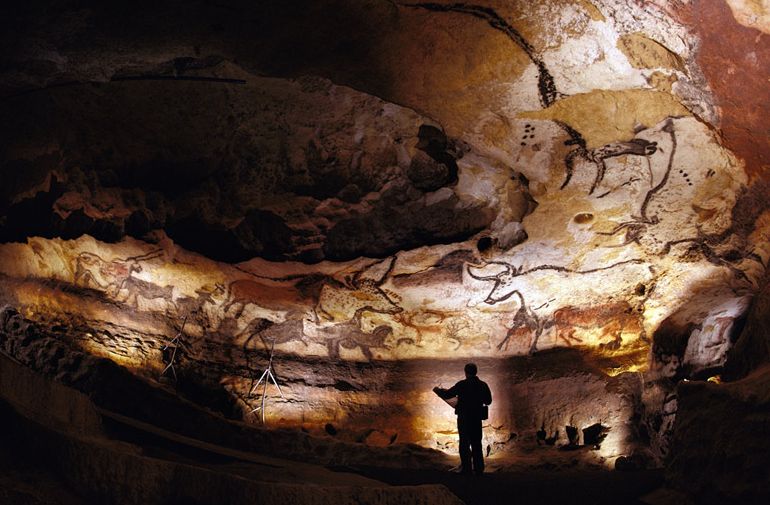 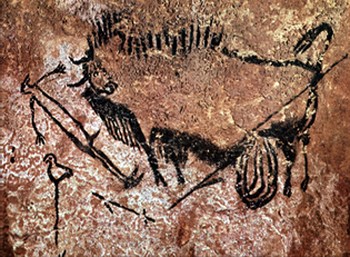 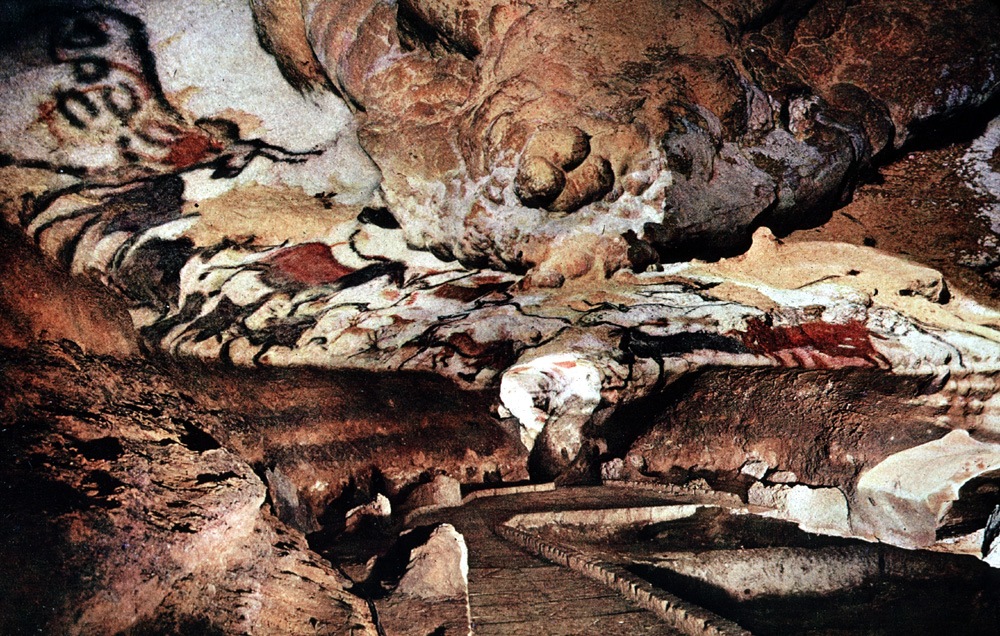 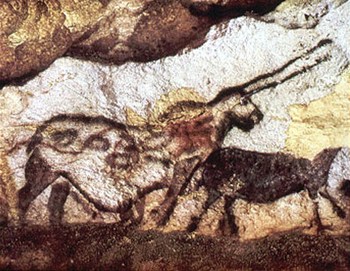 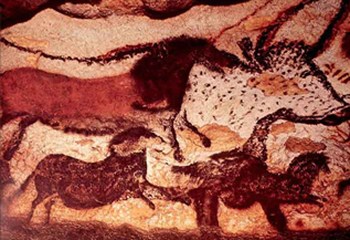 TEORIE VÝZNAMU NĚKTERÝCH MALEB
O významu jednotlivých maleb bylo vysloveno velmi mnoho více či méně odvážných hypotéz. Nedávno k nim přibyla teorie francouzské etnoastronomky Chantal Jéguez-Wolkiewiczové
Figury jednotlivých zvířat podle ní nejsou rozmístěny nahodile, nýbrž odpovídají souhvězdím zvěrokruhu
 Porovnala astronomické a archeologické poznatky a došla k závěru, že jde o přesnou mapu tehdejší oblohy 
Mezi souhvězdí, která se jí podařilo určit, patří Kozoroh, Býk a Štír 
Tvrzení o existenci mapy hvězdné oblohy v jeskyni Lascaux zatím nedokázal nikdo z archeologů a astronomů potvrdit nebo vyvrátit
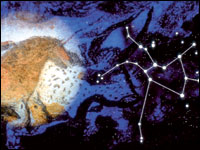 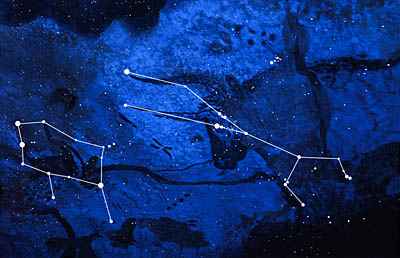 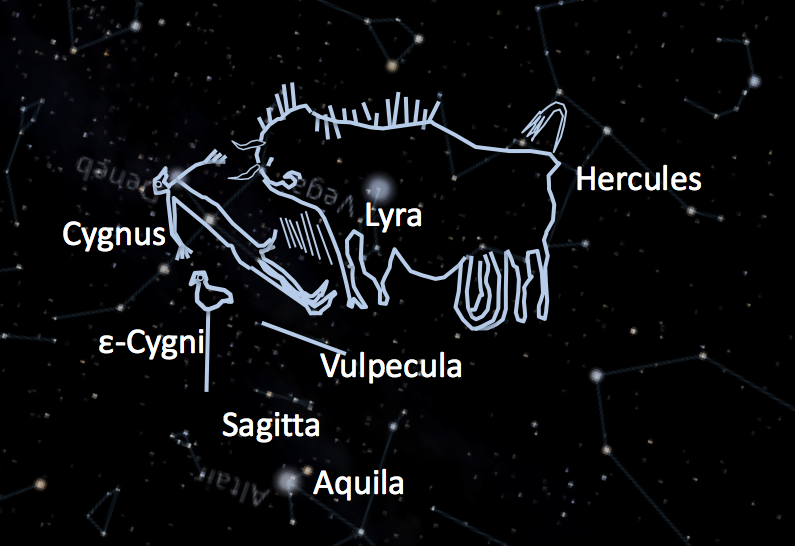 ALTAMIRA16 000 -9 000 př.n.l.Španělsko
Roku 1886, se lovci zatoulal pes, objevil nevelkou rozsedlinu uprostřed louky, ze které uslyšel zoufalý štěkot. Objevil pouze vstup do jeskyně - upozornil vlastníka pozemku, ten nálezu nevěnoval pozornost, pouze na žádost spoluobčanů nechal otvor zahradil velkým balvanem
Po sedmi letech se do jeskyně vypravil,  po dobu tří let nashromáždil celou řadu archeologických vykopávek. Se svoji  sbírkou odcestoval do Paříže na výstavu Expo Paříž 1878. Odborníci  mu potvrdili pravost jeho nálezů a povzbudili ho k další práci. Po návratu plný sil začal jeskyni věnovat všechen svůj volný čas
Jeho malá dcerka toužila do jeskyně vejít, po dlouhých prosbách k tomu svolil, za předpokladu, že ho dcerka nebude rušit při jeho práci. Dcerka se vzdálila k nízké boční chodbě, ta se náhle rozšířila v nevelkou jeskyni a světlo lampy proběhlo po jejích stěnách a stropě. V té chvíli zaslechl Sautuola křik, který ohlásil jeden z nejpodivuhodnějších archeologických nálezů. Ta slova byla: Torros, torros!!! Býci, býci!!!
Altamirská jeskyně je dlouhá necelých  300 m
Nejznamějši je tzv. Polychromní sál nacházející se asi 30 m od vchodu do jeskyně - jeho nástropní malby zobrazují skupinu patnácti velkých bizonů – skutečné mistrovské dílo - díky němu se Altamiře říká sixtinská kaple paleolitu
Provedeno ve třech barvách - červené, hnědé a černé
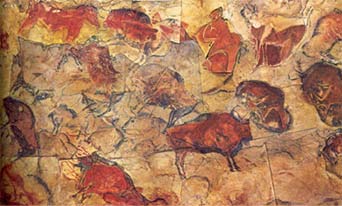 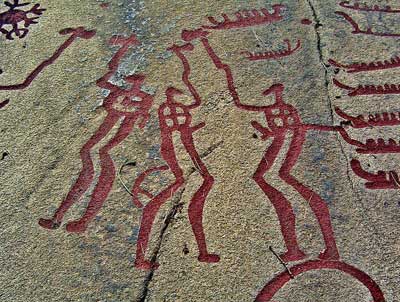 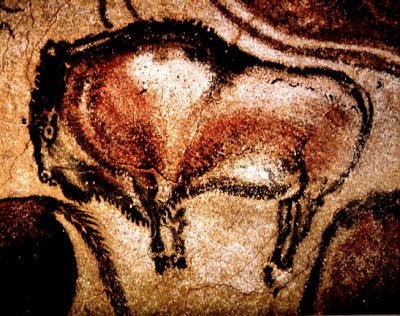 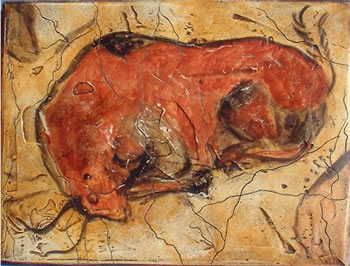 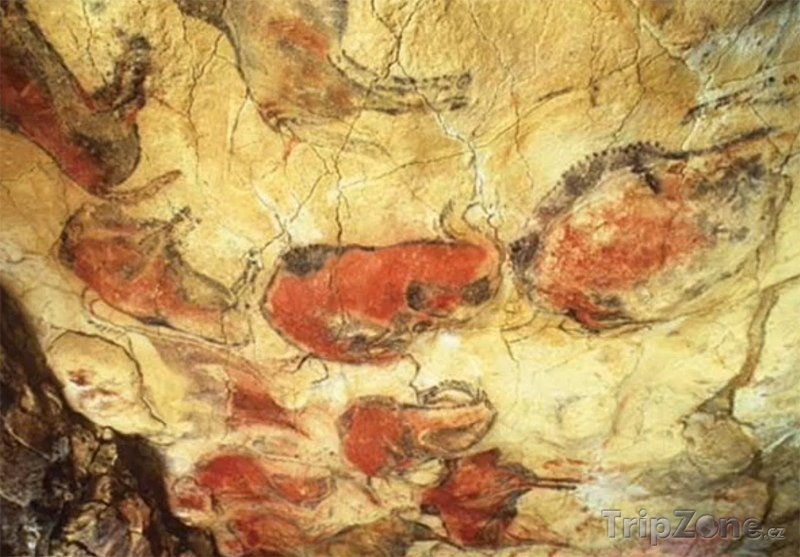 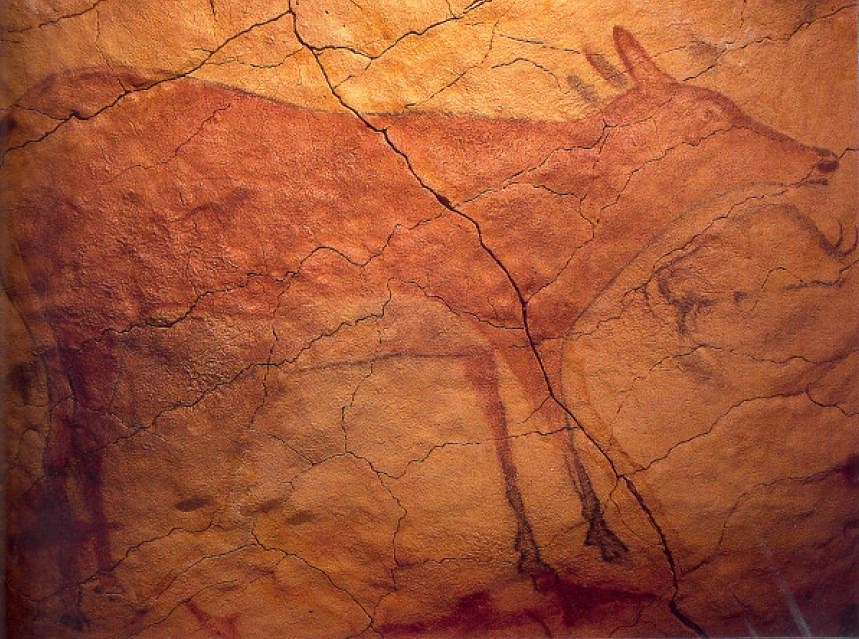 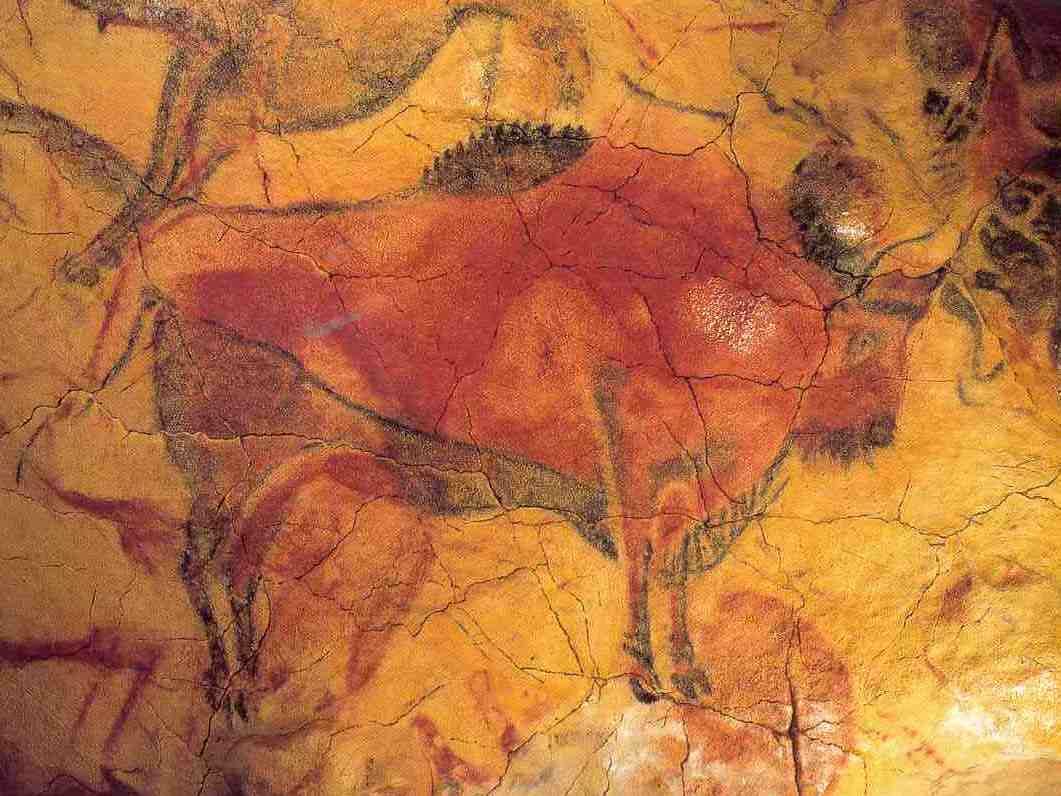 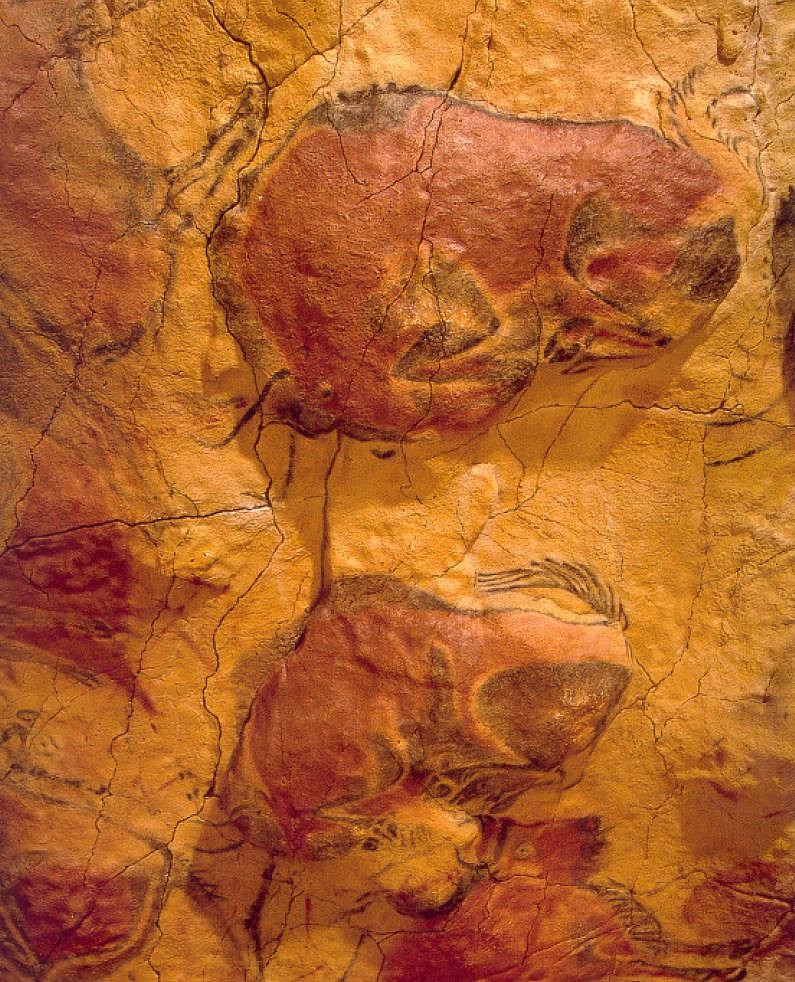